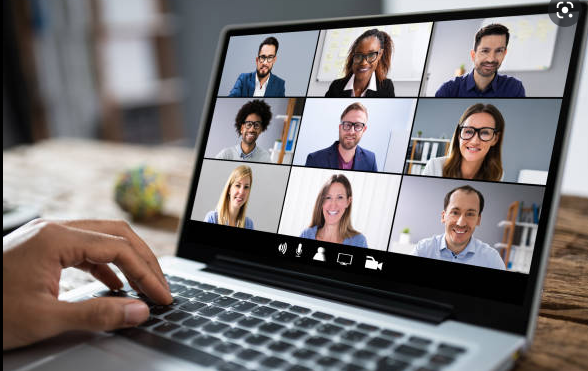 WGITA Project 2 update
SAI India
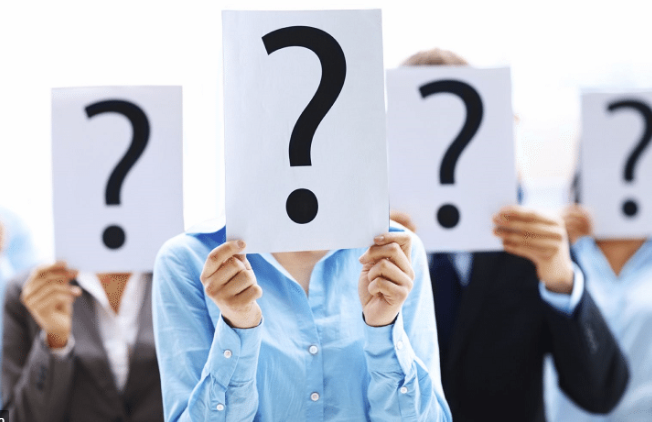 What we set out to Do
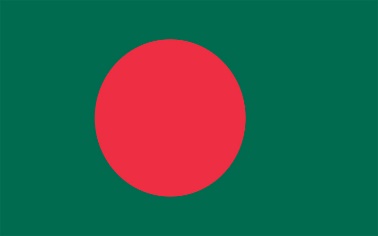 Guidance doc on IT Audit Management
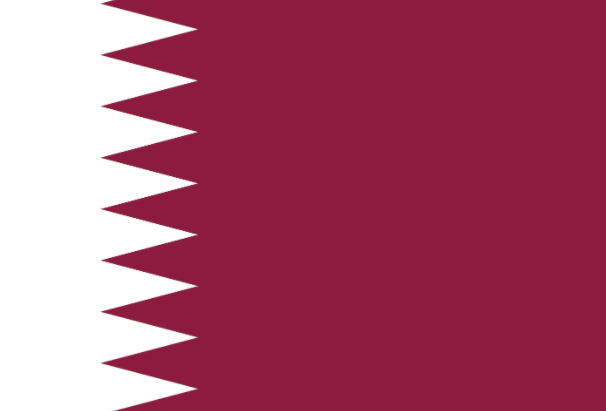 Covers audit of 
IT Governance 
IT Outsourcing 
IT Sustainability 
All WGITA/ frameworks literature on the related domains
IT Audit Handbook
GETIT
ISOs
COBIT 2019
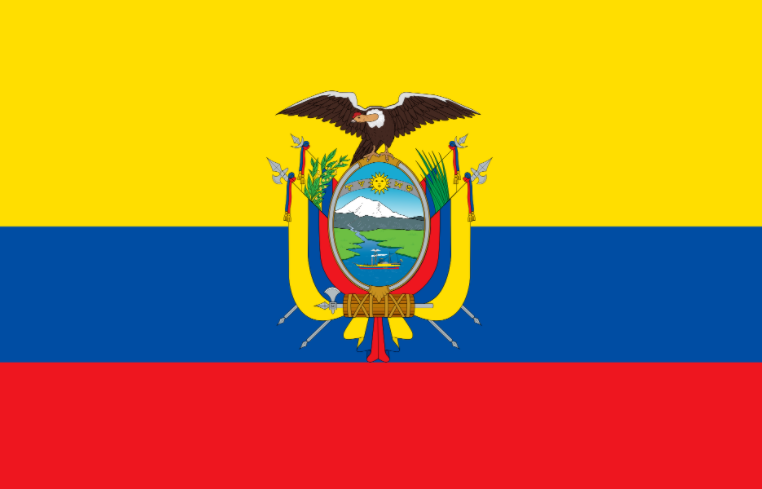 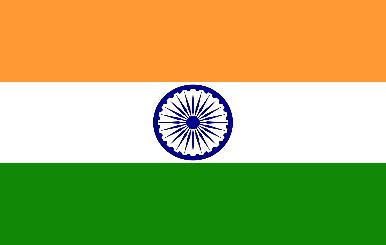 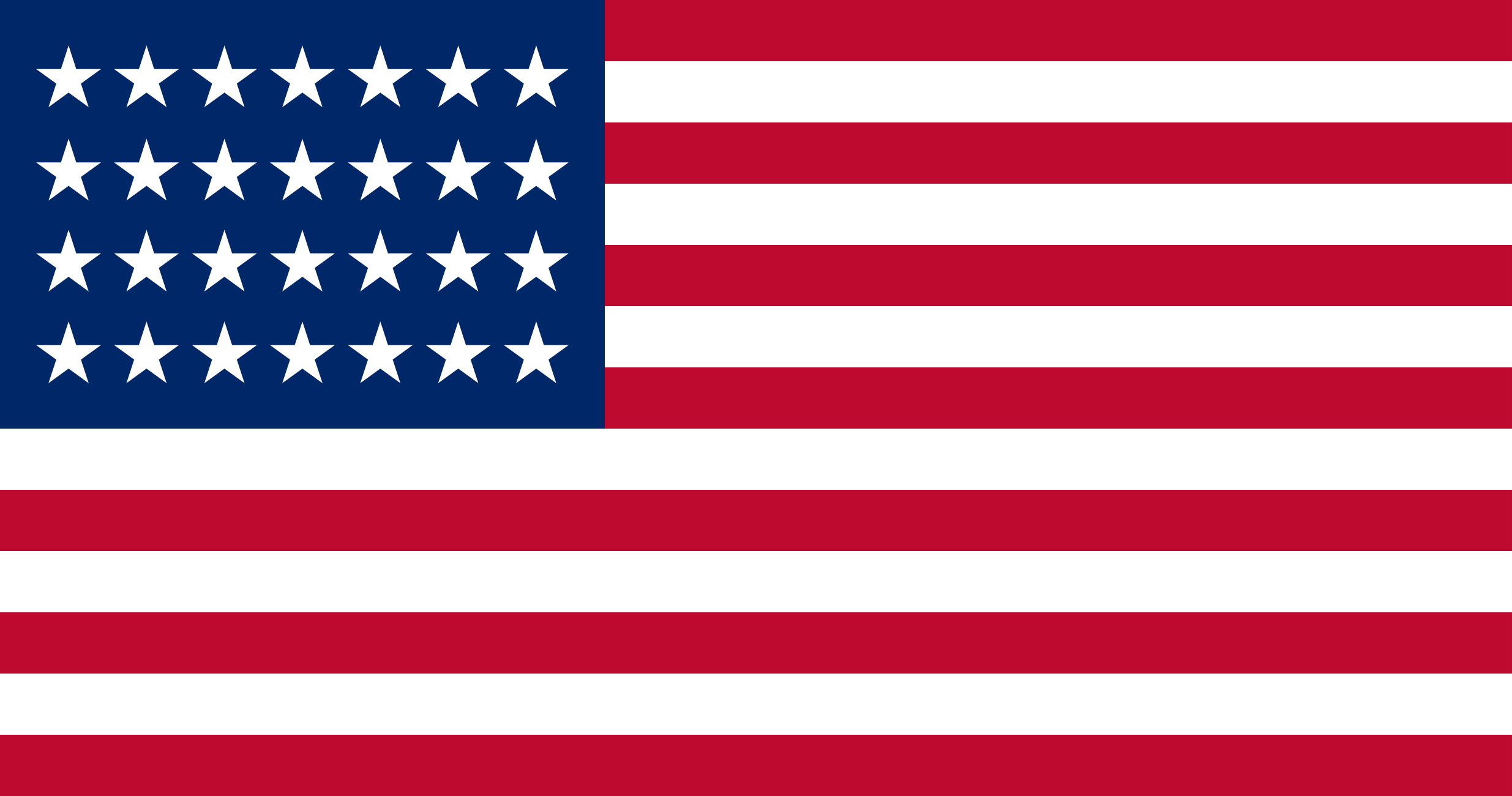 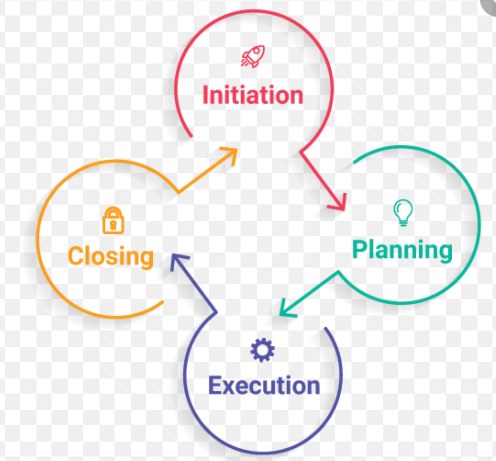 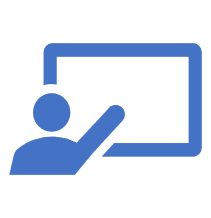 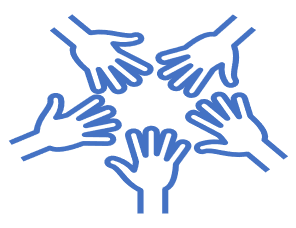 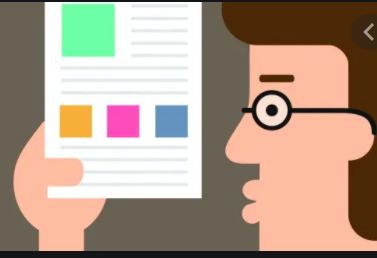 Content
Project Aim
Project Stages
Project Tasks
Stage 1- PID
Stage 2 – Exposure Draft
Stage 3- Feedback from WGITA members
Stage 4- Preparation of Final Draft by April 2022
--Scan audit reports and identify risks and 
build audit matrices
-- Identify audit issues specific to Sustainability of IT Solutions 
--Identify and document good practices as per frameworks and standards
An Audit Guide- focusing on IT Governance, Outsourcing and Sustainability of Solutions  +
Good practices across legal and tech contexts to aid reco
Map domain elements across standards n frameworks
Study Reports to identify commonly commented upon areas/ risks
Good practice case studies
Audit Programs
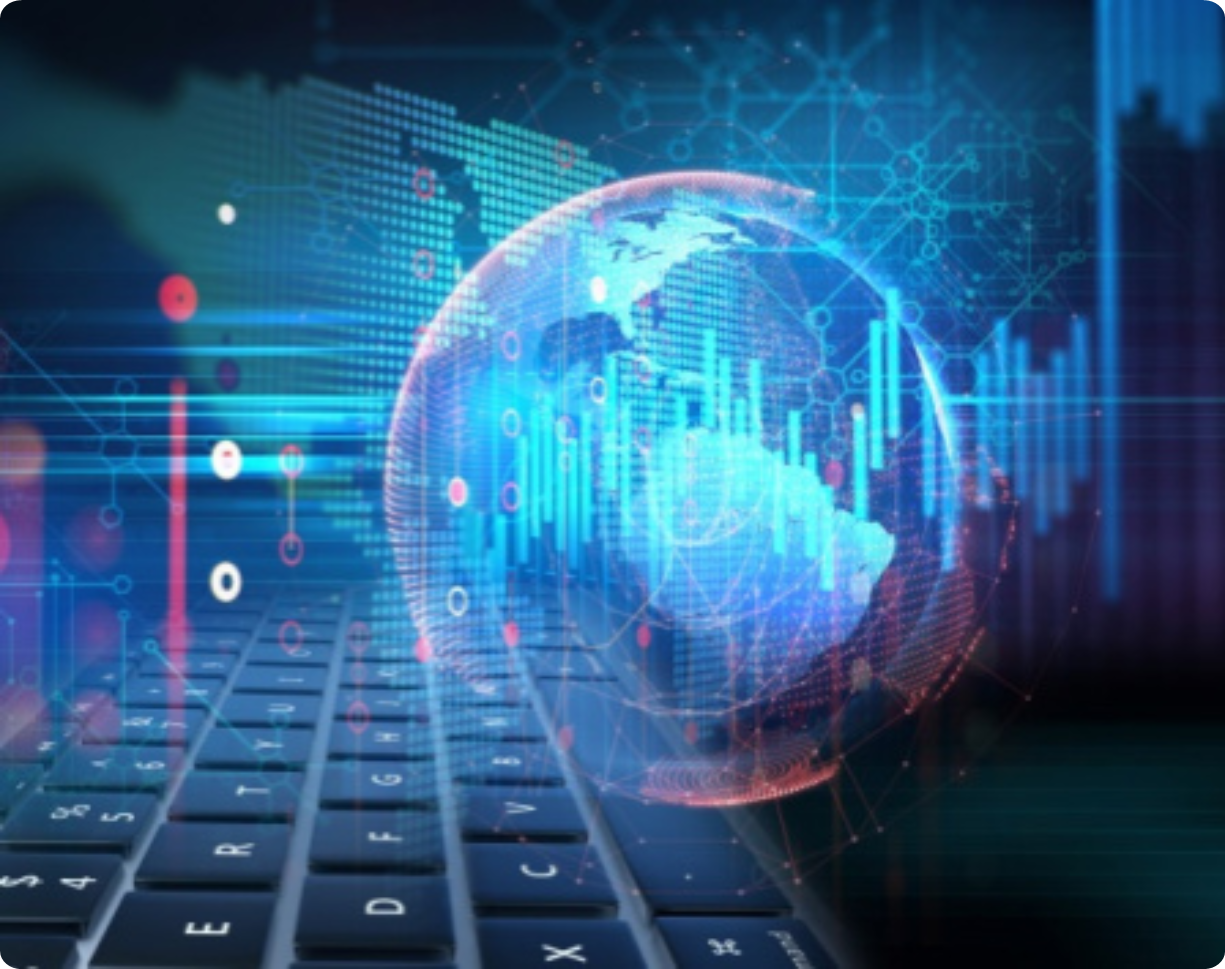 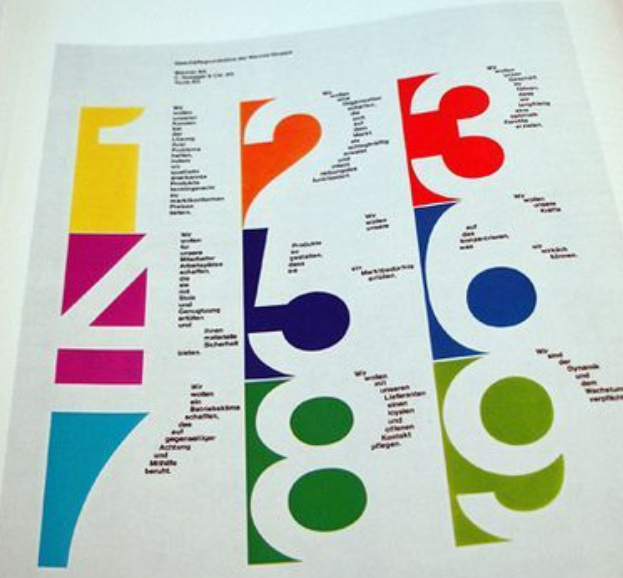 Structure of the Guidance document
Guidance Template
3 Sections –A, B , C
Risks
Matrices
Best Practices

A1- risk areas to address while Auditing IT Governance 
Align , Plan and Organise
Build Acquire and Implement 

A2 – Risks embedded in IT Outsourcing
When an entity engages in Cloud Services 
When an entity contracts vendors to run core Business functions running on an IT platform

A3 – Risks re: sustainability of IT Solutions that an Auditor needs to consider
While Planning an IT acquisition
When new technology adoption picks up in the entity’s environment
Guidance Template
B 1, 2, 3- Matrices/ programs for
 Auditing IT Governance – System acquisition and Implementation
 Auditing IT Outsourcing – Cloud services, core functions
Sustainability issues for IT systems 

C1, 2, 3- Best practices noted and recommendations made in public audit engagements
IT Governance
IT Outsourcing – Cloud services and Core Functions
Sustainability of IT Solutions
Call for inputs along with circulation of exposure draft
Project work update
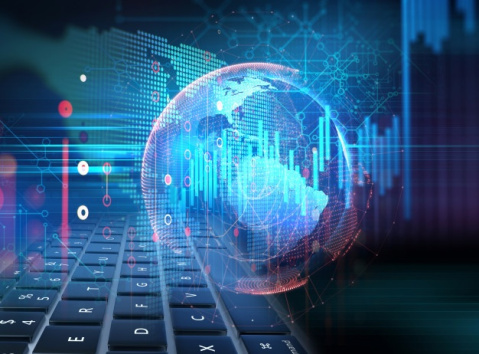 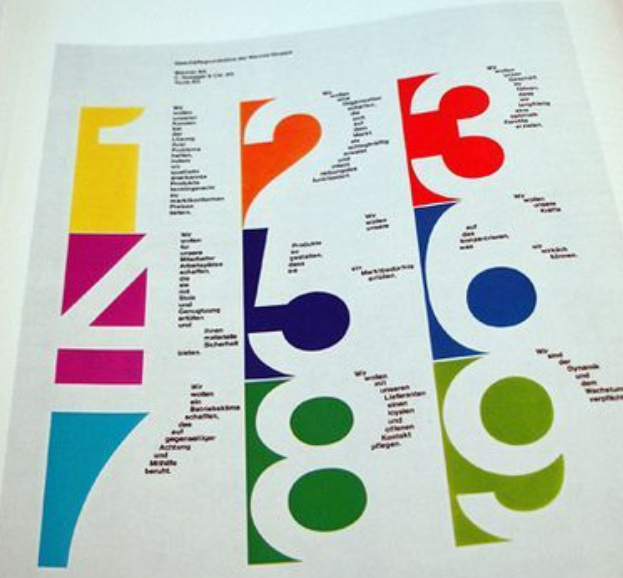 Guidance Doc
Collaboration on the INTOSAI Community Portal
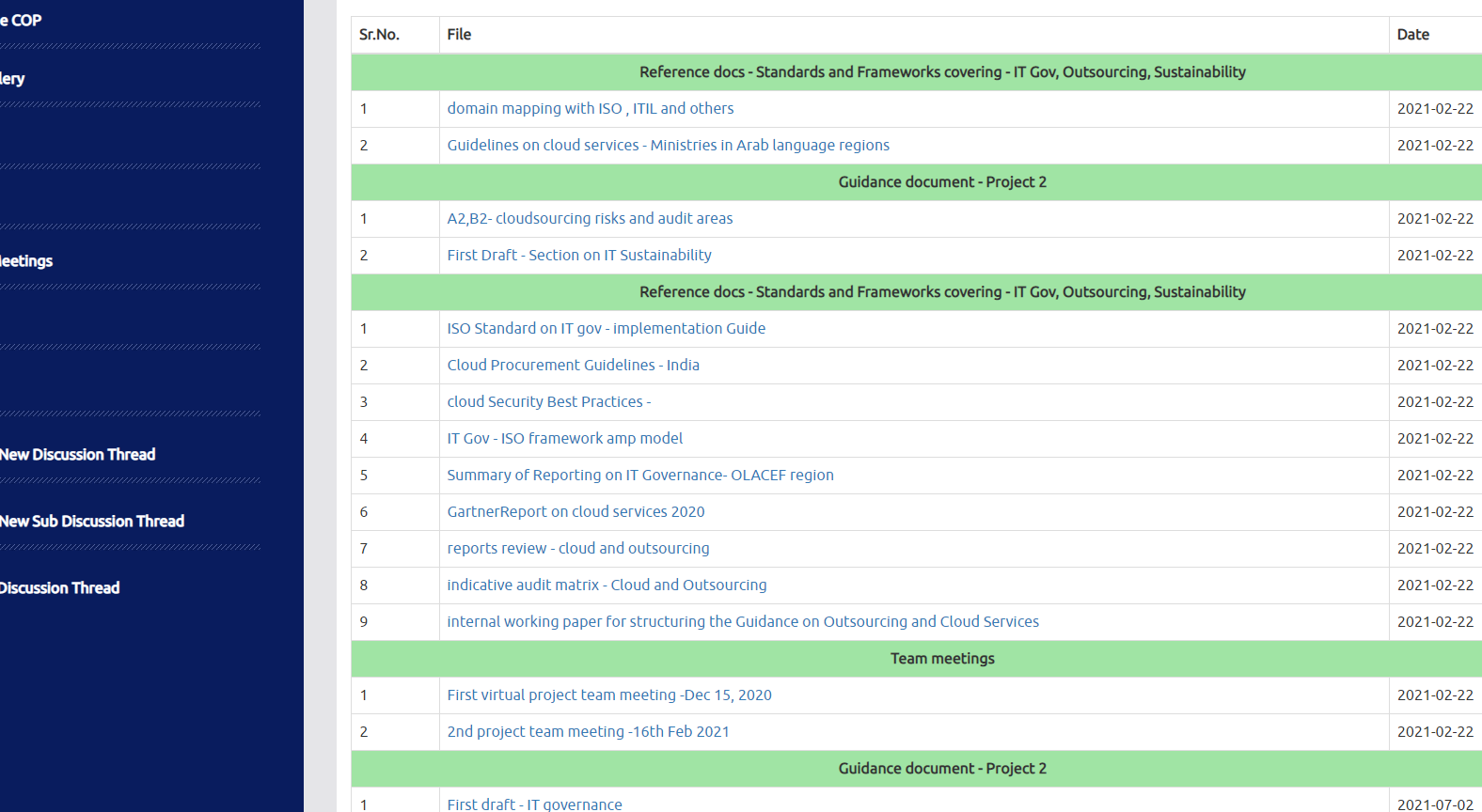 Guidance Doc on IT Management
Content development
The first drafts for all Sectional tracks in three related domains covering Risks have been completed
Comments and discussions on these drafts have taken place
First drafts for Section covering Audit matrices have been done and circulated for comments in two domains except IT Governance
First drafts covering Section on good practices, recommendations on related domains are presently being drafted
SAI Qatar and Ecuador team members supported content references with a scanning exercise on audit reports, legislations, cloud adoption in ARABOSAI region, OLACEFS and English language reports I public domain.
SAI India team has reached out to SAI Bhutan and accessed EUROSAI ITWG websites for identification of good practices found in public audits